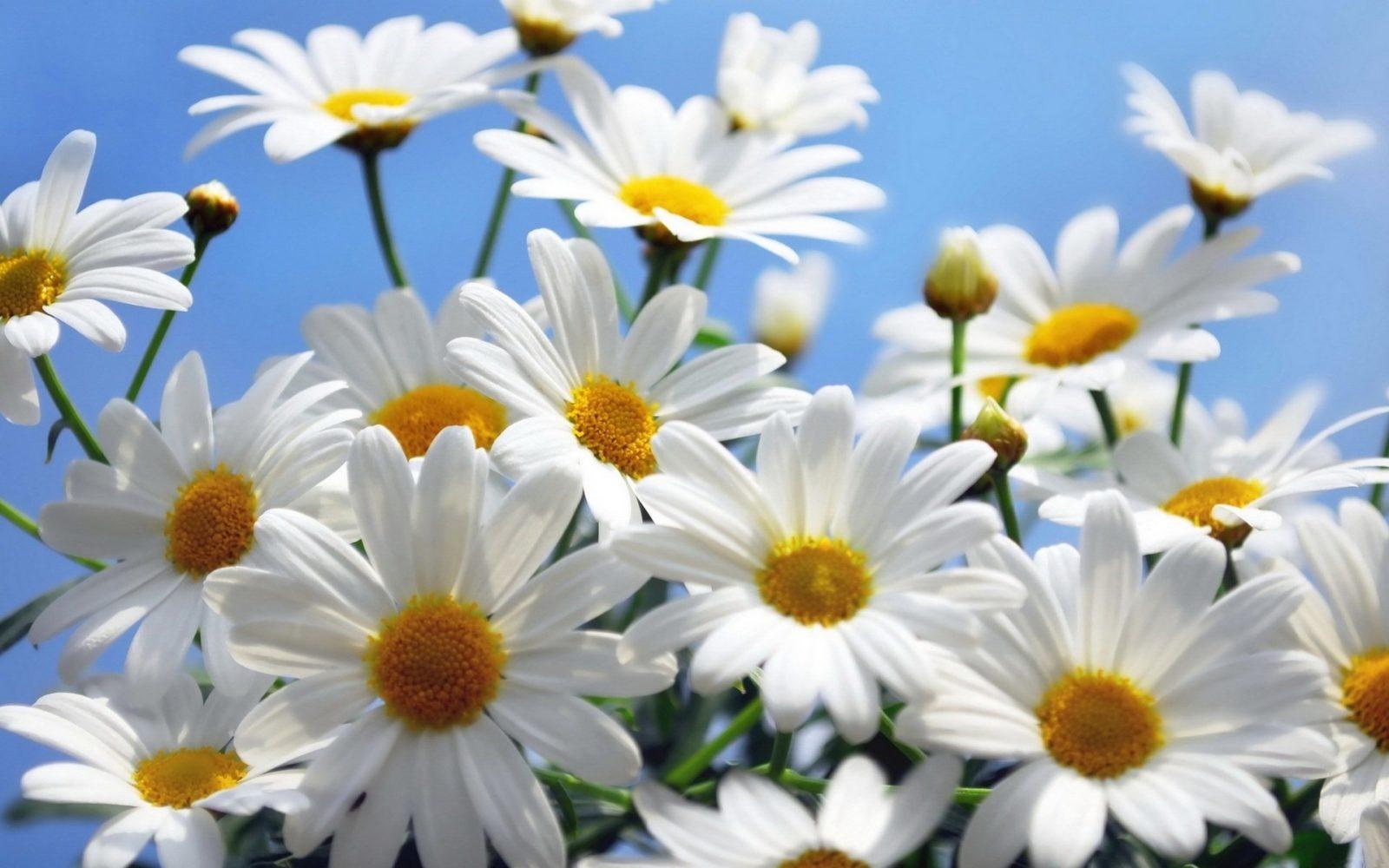 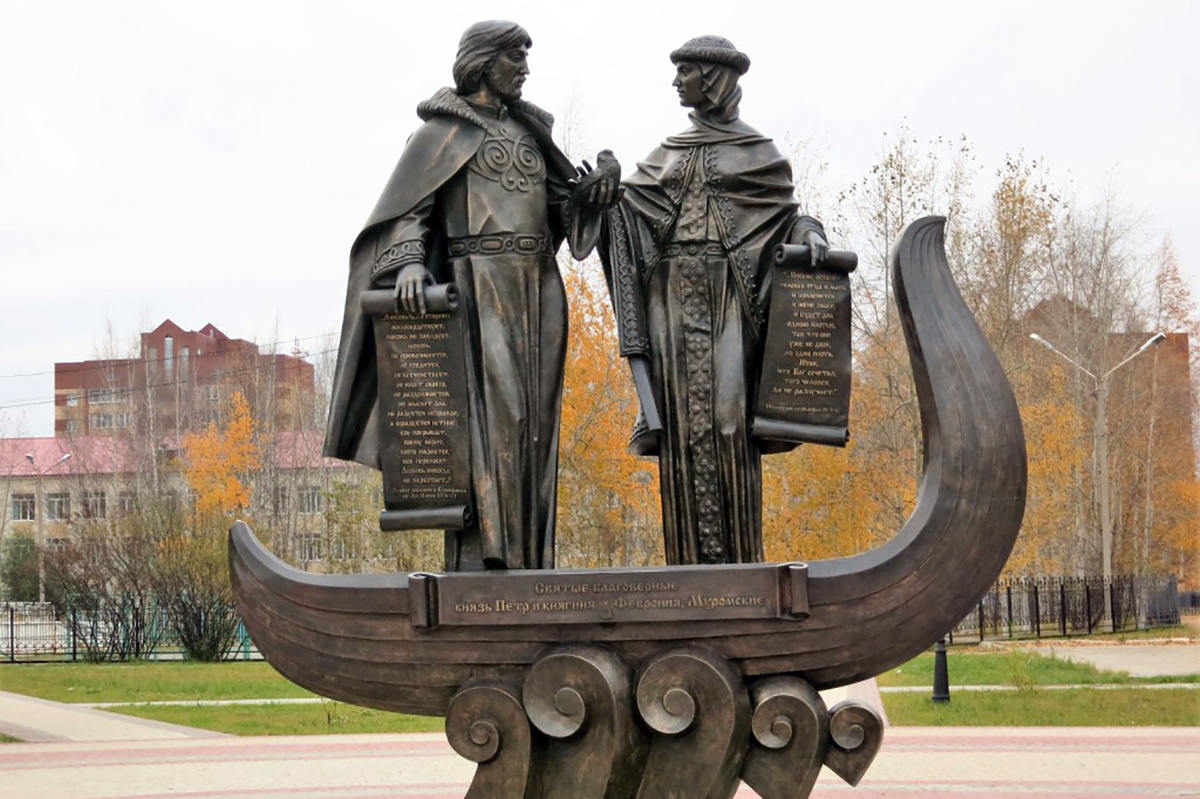 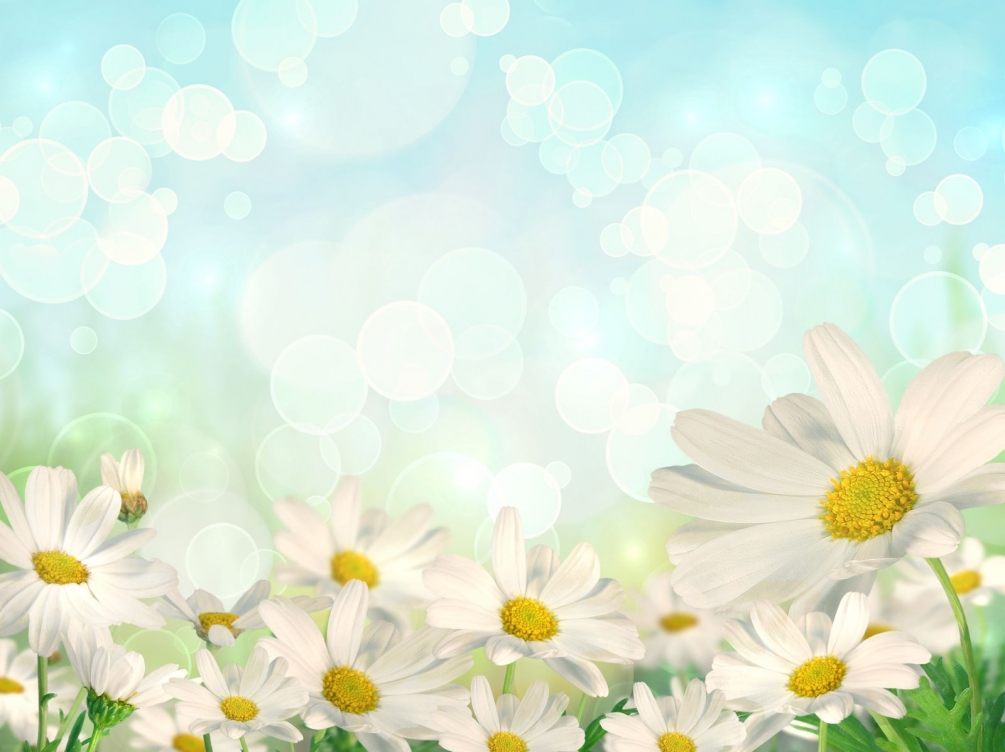 ОДНКНР
5 класс
Тема урока: 
«Семья – хранитель духовных ценностей»
Масимзаде Наталия Владимировна, учитель истории и обществознания МБОУ СОШ№4 г. Урай, ХМАО-Югра
ОДНКНР
5 класс
Семья – любви великой царство. 
В ней вера, праведность и сила. 
Семья – опора государства 
Страны моей, моей России. 

Семья — источник изначальный 
Небесным ангелам хранимый. 
И грусть, и радость, и печали— 
Одни на всех, неразделимы. 
Слова из Гимна семьи 
«Друг друга храните во все времена…» поэта Ильи Резника
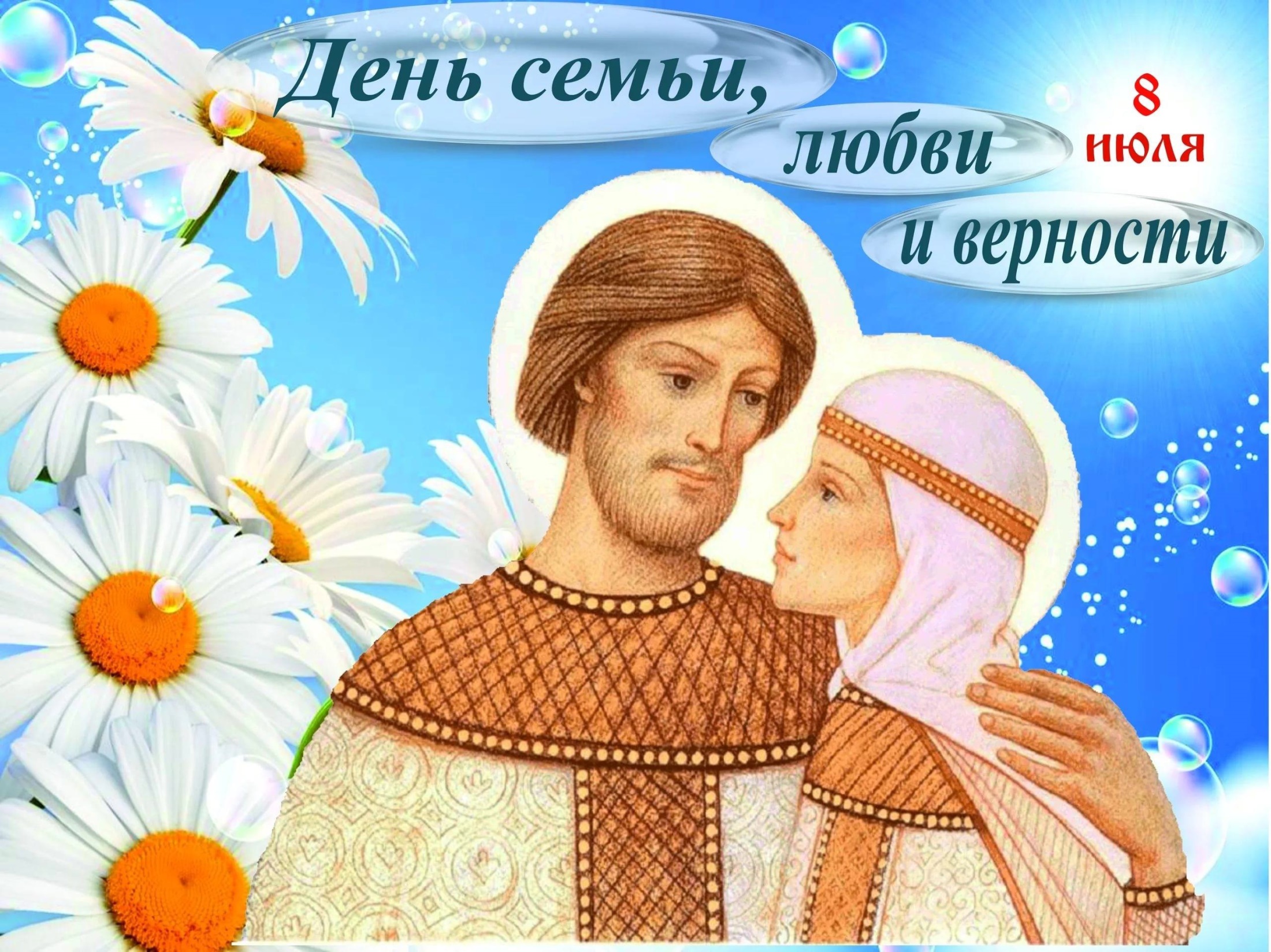 Всероссийский праздник, получивший название «День семьи, любви и верности», впервые прошёл 8 июля 2008 года.
ОДНКНР
5 класс
СИМВОЛИКА РОССИЙСКОГО ДНЯ СЕМЬИ, ЛЮБВИ И ВЕРНОСТИ
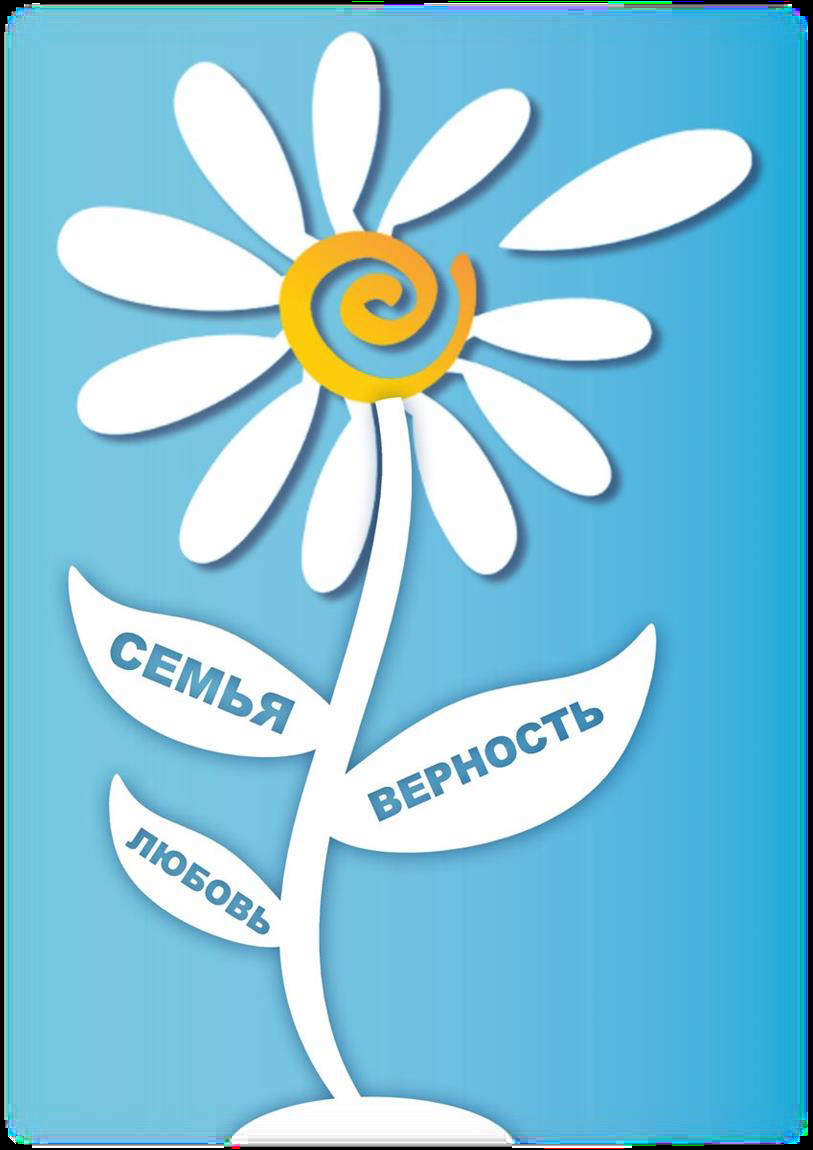 РОМАШКА -  став официальным
символом праздника, в широких кругах олицетворяет семью, любовь и верность. Принято дарить 
маленькие букетики в знак внимания друг другу, плести веночки в этот праздник.  Центром 
празднования является
город Муром.
ОДНКНР
5 класс
ПАМЯТНИКИ ПЕТРУ И ФЕВРОНИИ В ГОРОДАХ РОССИИ
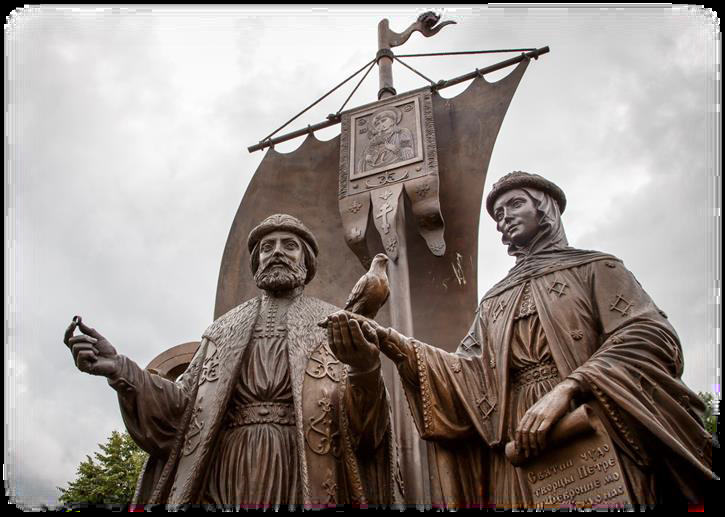 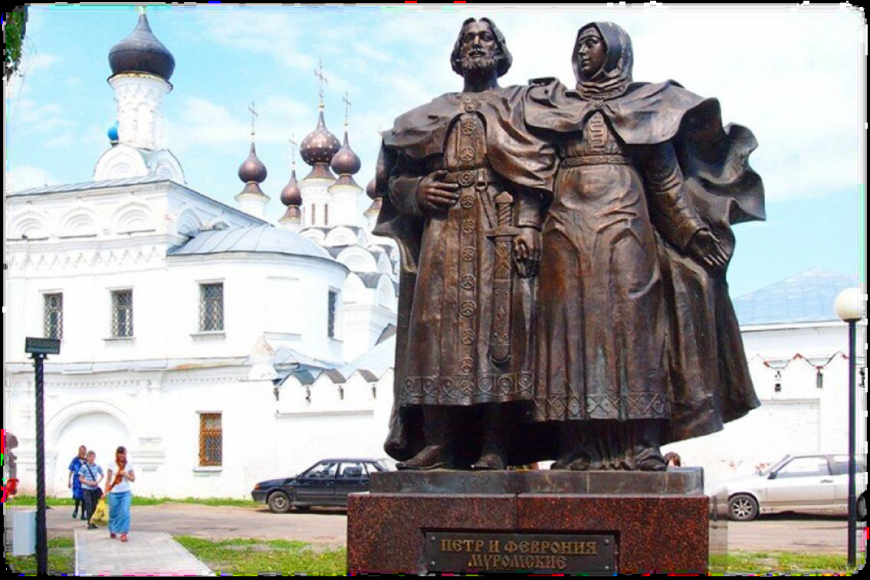 Екатеринбург
Муром
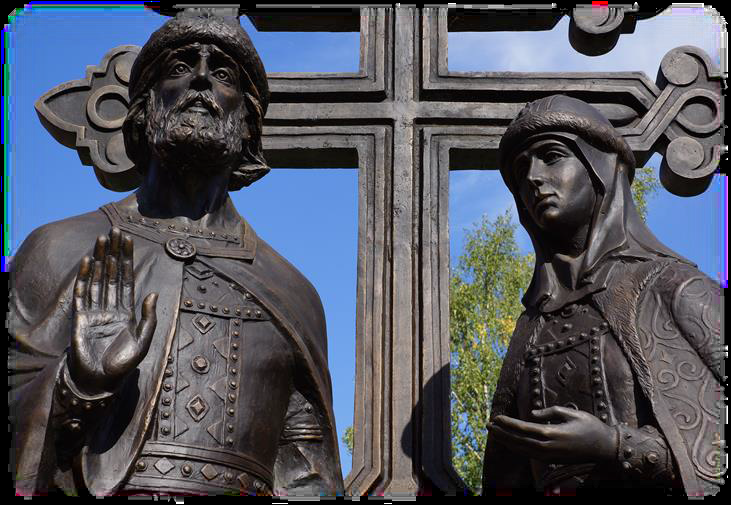 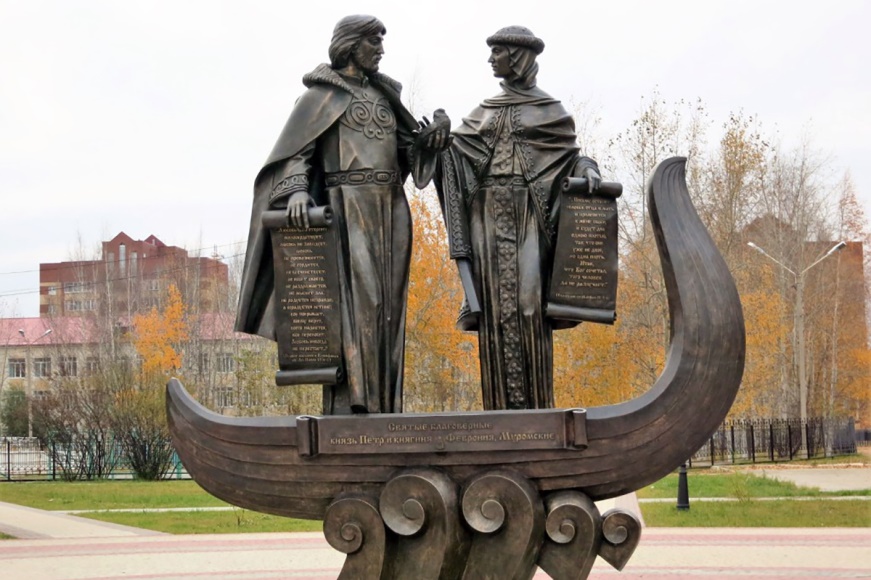 Урай
Великий Новгород
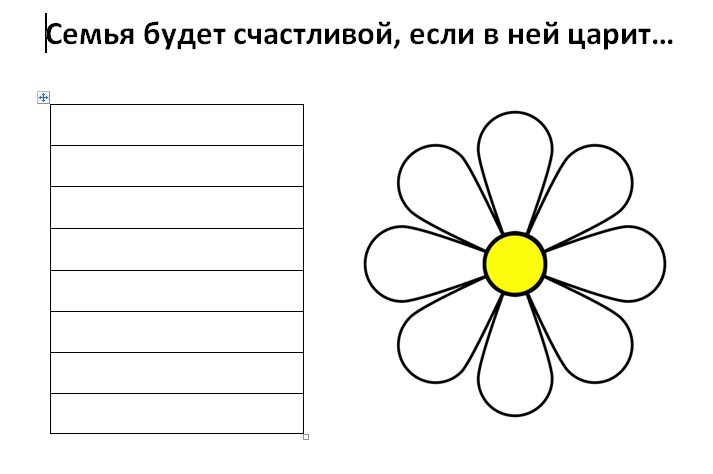 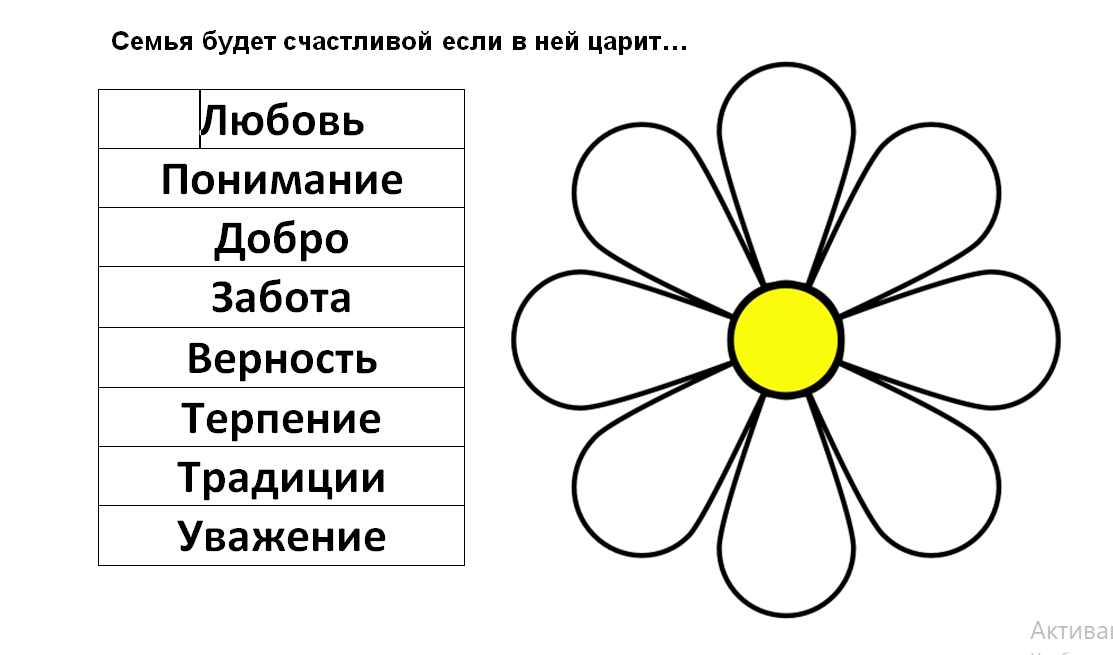 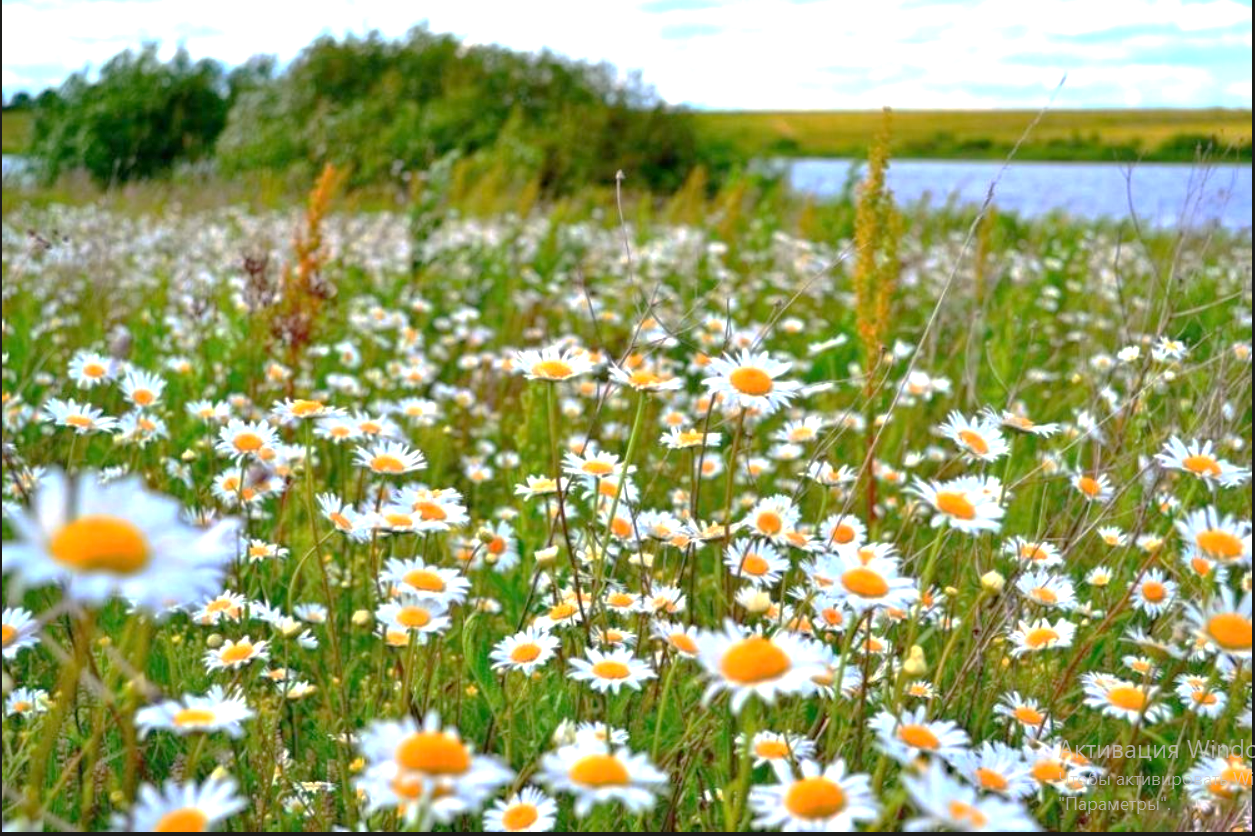 ФИЗКУЛЬТМИНУТКА
Кто похож на маму- поднимите левую руку вверх!
Кто похож на папу - поднимите правую руку вверх !
Кто похож сам на себя – поднимите обе руки вверх!
У кого есть сестрёнки – топните правой ногой!
У кого есть братишки - топните левой ногой!
У кого есть и братишки и сестрёнки - помашите руками!
У кого пока никого нет - хлопните в ладоши!
Кто любит свою семью, дорожит ею - поднимите руки вверх и помашите!
ОДНКНР
5 класс
Инструкция
1. Зайдите в чат
2. Загрузите на рабочий стол файл
3. Выполните задания из файла
4. Сохраните файл
5. Прикрепите файл к чату
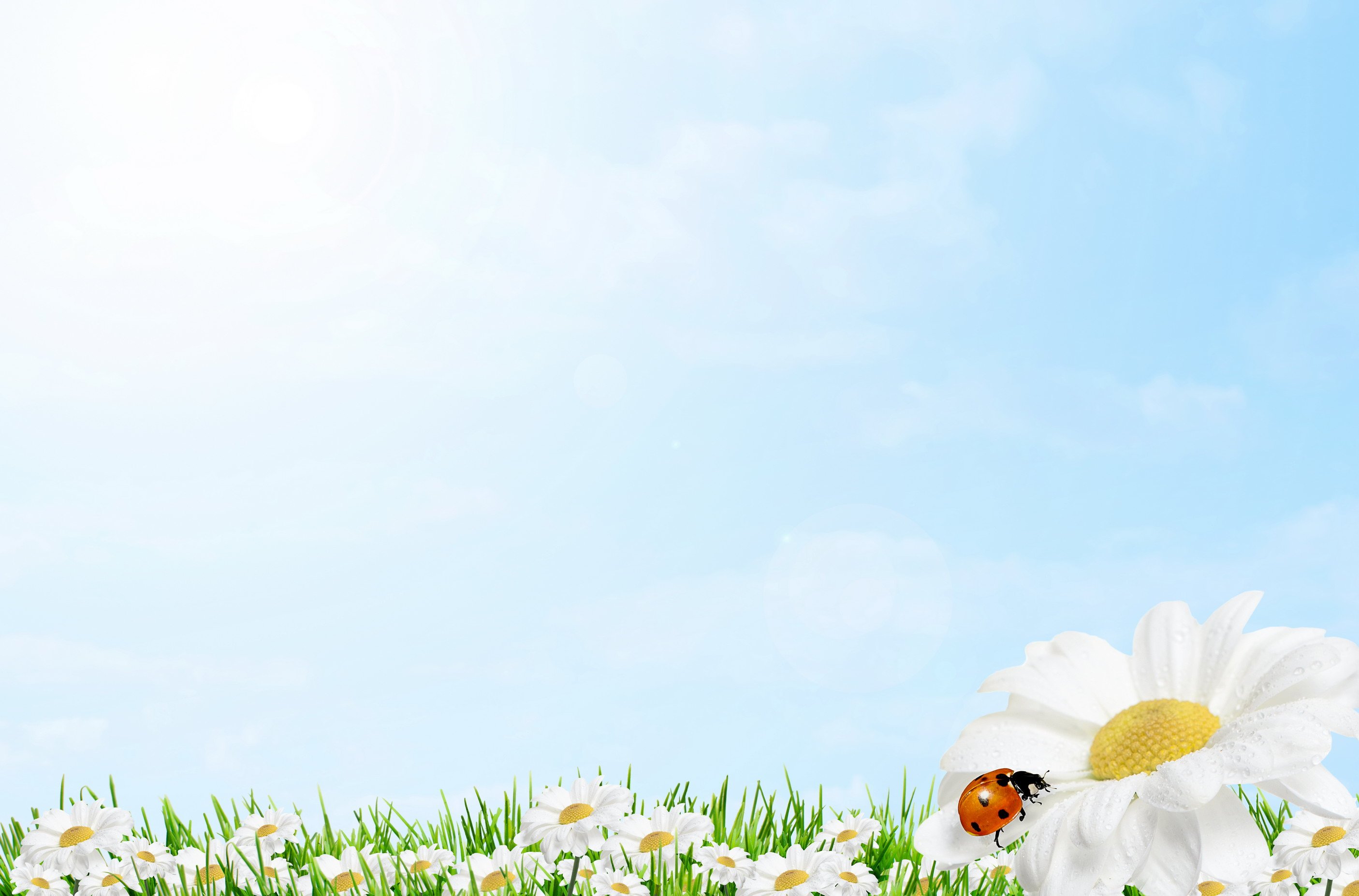 ДОМАШНЕЕ ЗАДАНИЕ по выбору:
ОДНКНР
5 класс
Рассказать о фрагменте мультфильма, который запомнился и почему. Какие семейные ценности раскрываются в мультфильме о Петре и Февронии?
Подобрать пословицы о семье (можно разных народов).
Составить облако слов на тему «Духовные ценности семьи».
Нарисовать рисунок о традициях своей семьи.